Вычислительные потоковые архитектуры: история и перспективы реализации
Захаров В.Н., Степченков Ю.А., 
Хилько Д.В., Дьяченко Ю.Г.
Федеральный Исследовательский Центр «Информатика и Управление» Российской Академии Наук
Содержание
Специфика потоковых архитектур
Недостатки потоковых архитектур общего назначения
Особенность потоковых ЦСП
Состояние дел в России
Потоковая рекуррентная архитектура
Заключение
ФИЦ ИУ РАН		  EnT-2021                                2 из 21
Спектр потоковых архитектур(начало 1980-х - середина 2000-х годов)
статические потоковые архитектуры
динамические потоковые архитектуры: с помеченными токенами  и с явно адресуемыми токенами
редукционные потоковые архитектуры
комбинированные (гибридные) потоково-фон-Неймановские архитектуры
ФИЦ ИУ РАН		  EnT-2021                                3 из 21
Ключевые отличия архитектур:Инициация вычислений и организация памяти
Основной критерий - по организации памяти: Control-Flow/Static (CF/S), Data-Flow/Static (DF/S), Data-Flow/Dynamic (DF/D)
ФИЦ ИУ РАН		  EnT-2021                             4  из 21
Ключевые отличия архитектур:число вычислительных шагов
Выборка
Дешифр
.
Чтение
Выполн
.
Запись
Традиционная
инстр
.
инстр
.
данных
инстр
.
результ
.
(
CF
/
S
)
1
2
3
4
5
Потоковая
Сравнение
Выборка
Дешифр
.
Выполн
.
Запись
тегов
инстр
.
инстр
.
инстр
.
результ
.
(
DF
/
S
)
1
2
3
4
РПА
Сравнение
Выполн
тегов,
инстр
.
Запись
Дешифр.
Преобраз.
(
DF
/
D
)
тегов.
результ
.
Инстр.
.
1
2
3
ФИЦ ИУ РАН		  EnT-2021                                5 из 21
Недостатки потоковых архитектур (1)
Аппаратная сложность и время сравнения тегированных маркеров в Памяти сравнения достаточно высоки
Последовательные участки программного кода исполняются неэффективно
 Отсутствие ограничения числа одновременно выполняемых итераций цикла и контекста процедуры ведет к увеличению размера тегов, потерь времени на их коммуникацию по сети и объема аппаратуры.
 Невозможно использовать регистровые структуры с такой же эффективностью, как в обычной многопроцессорной системе




















 Не зависят от задержек в элементах и цепях
 Полная индикация
ФИЦ ИУ РАН		  EnT-2021                                6 из 21
Недостатки потоковых цсп архитектур
Динамическое распределение данных для большинства ЦОС применений излишне
 Большой размер теговых полей - превышает в десятки раз размер собственно обрабатываемых данных
 Использование принципа однократного присваивания - избыточно
 Высокая цена многопроцессорных реализаций и потери производительности при внекристальной реализации
Основной недостаток  – стоимостной фактор
ФИЦ ИУ РАН		  EnT-2021                                7 из 21
Итоги разработки
Исторический опыт разработки компьютерных архитектур свидетельствует, что новая архитектура может потерпеть неудачу по следующим причинам:
 если она базируется на чрезвычайно сложных аппаратных механизмах для поддержки предназначенной ей модели программирования
 если она игнорирует совместимость с существующими вычислительными средами
 если она игнорирует проблему программируемости
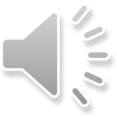 ФИЦ ИУ РАН		  EnT-2021                                8 из 21
СОСТОЯНИЕ ЗА РУБЕЖОМ
В НАСТОЯЩЕЕ ВРЕМЯ ЗА РУБЕЖОМ ВОПРОСАМИ РАЗРАБОТКИ ПОТОКОВЫХ АРХИТЕКТУР ВЕДУТСЯ ТОЛЬКО ОТДЕЛЬНЫМИ ИССЛЕДОВАТЕЛЯМИ
Sundararajan Sriram. Minimizing communication and synchronization overhead in multiprocessors for digital signal processing //  Phd, University of California at Berkeley, Computer Science Division 571 Evans Hall Berkeley, CA, United States, Order Number: UMI Order No. GAX96-21374, 187 p.
В диссертации исследованы методы минимизации затрат на межпроцессорную связь в статически запланированных мультипроцессорах для DSP на основе  DF. Основная идея - обмен данными в статически запланированном оборудовании достаточно предсказуемы, и ее можно использовать для параллельной реализации с низкими накладными расходами при низкой стоимости оборудования на базе самосинхронизации.
ФИЦ ИУ РАН	 	  EnT-2021                                9 из 21
Состояние в россии
На постоянной основе вопросами разработки потоко-вых архитектур занимаются три группы исследователей
 Серьезные результаты в области разработки ВС массового параллелизма были достигнуты коллективом под руководством академика Бурцева В.С. (ИПИ РАН), после кончины которого работы были продолжены в  ИППМ РАН (пока на модельном уровне)
 Мультиклеточные ядра компании Международный деловой центр "Микрон« (Екатеринбург) обладающей свойством естественной реализации параллелизма (без решения задачи распараллеливания). Мультиклеточная архитектура позволяет эффективно реализовать вычислительный процесс, что дает увеличение производительности ядра при одновременном снижении энергопотребления
 Многоядерная потоковая рекуррентной архитектуры, которая изначально разрабатывается как специализированная, предназначаемая для реализации параллельных вычислительных процессов обработки сигналов в реальном времени
ФИЦ ИУ РАН		  EnT-2021                                10 из 21
Причины медленного развития  потоковых архитектур(мнение специалистов ИППМ РАН)
Ориентация разработчиков на господствующую методологию проектирования (парадигму “сбора”) привела в конечном счете к утрате конкурентных преимуществ потоковых архитектур  и к 'поражению’ в «соревновании» с традиционной моделью программирования на основе адресуемой памяти и к фактическому сворачиванию всех работ по данному направлению” 
 Известным потоковым процессорам требуется в 2 - 3 раза больше команд для выполнения программы по отношению к процессорам традиционной архитектуры
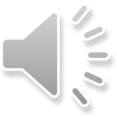 ФИЦ ИУ РАН		  EnT-2021                                11 из 21
Основные особенности потоковой рекуррентной  архитектуры (РПА)
Учет вышеизложенных факторов (причин неуспеха потоковой концепции) требует разработки особого подхода для внедрения потоковой парадигмы в область DSP
В РПА оба потока сливаются в один общий поток самодостаточных данных, в котором, помимо собственно обрабатываемых данных, содержится и необходимая для их обработки управляющая и служебная информация
тегируемые данные являются самодостаточными, т.к. они содержат всю информацию по их обработке: информацию о компоненте пары по обработке; о команде, которая должна быть выполнена над парой, и о месте назначения результата операции и не только на текущем шаге обработки
ФИЦ ИУ РАН		  EnT-2021                                12 из 21
Структура рпа
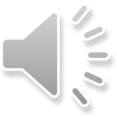 ФИЦ ИУ РАН		  EnT-2021                              13 из 21
å
1
-
å
A
(
2
)
1
Принцип рекуррентной развертки алгоритмов (1)
1
i
-
1
é
ù
Алгоритм Дурбина
å
-
=
-
-
(
i
1
)
r
A
(
i
)
a
A
(
i
J
)
ê
ú
i
j
-
(
i
1
)
D
ë
û
-
j
1
1
/
1-r
2
r
/a
1
1
1
r
0
1
-
Slice № 1
*
D
=
А(0)
*
*
А(1)
(1)
Slice № 2
a
1
-
А(2)
/
*
-
/
/
*
*
*
1
15
6
15
15
Slice № 1, code
ФИЦ ИУ РАН		  EnT-2021                             14 из 21
Принцип рекуррентной развертки алгоритмов (2)
-
--
Развернутый граф
сворачиваемая цепочка
Динамический свернутый граф
динамически порождаемые вершин
ФИЦ ИУ РАН		  EnT-2021                             15 из 21
Классическая структуры токена
24-80 бит           40-80 бит             16 бит
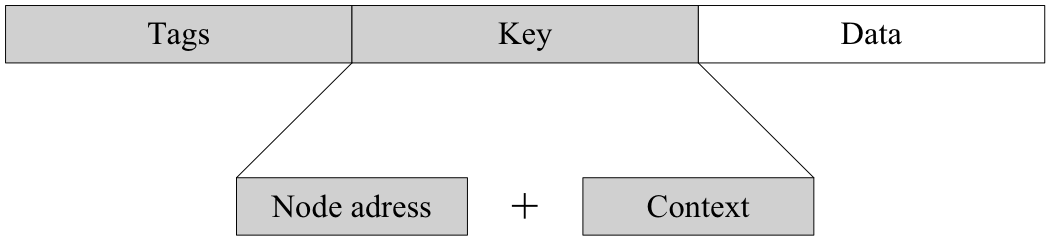 структуры токена в рпа
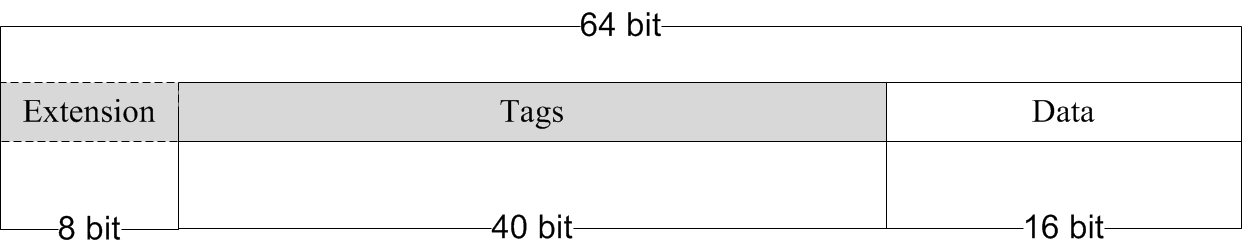 ФИЦ ИУ РАН		  EnT-2021                             16 из 21
Преобразователь тегов настраиваемый
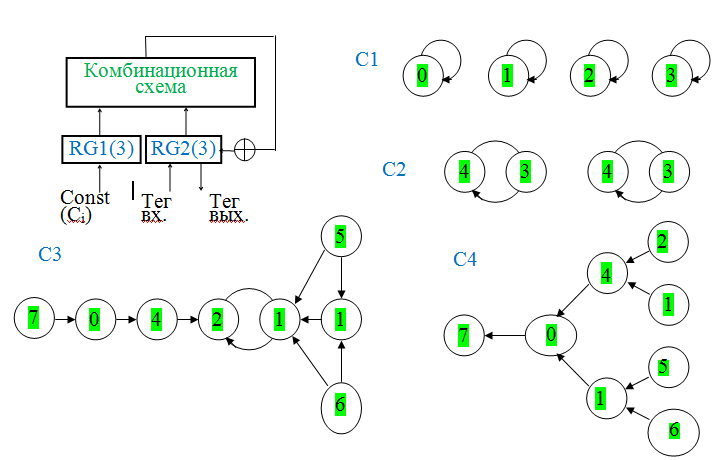 ФИЦ ИУ РАН		  EnT-2021                             17 из 21
Преобразователь тегов универсальный
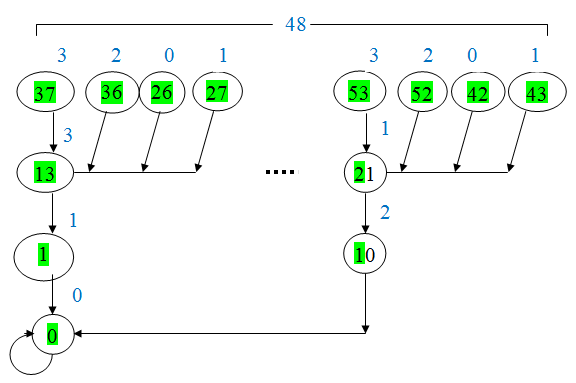 ФИЦ ИУ РАН		  EnT-2021                             18 из 21
Результаты реализации алгоритмов распознавания слов-команд
ФИЦ ИУ РАН		  EnT-2021                            19  из 21
заключение
Реализация потокового  процессора в виде двух-уровневой архитектуры с ведущим фон-неймановским процессором напозволило подтвердить потенциальную эффективность применения потоковой парадигмы в области ЦОС и обеспечить совместимость с существующими вычислительными средами 
Ориентация ЦСП на самосинхронную схемотехнику позволит реализовать концептуальное единство: самосинхронизация на логическом уровне (по готовности данных) хорошо сочетается самосинх- ронизацией на аппаратном уровне (по готовности результатов).
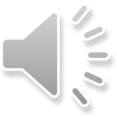 ФИЦ ИУ РАН		  EnT-2021                                20 из 21
Контакты
Адрес: Институт проблем информатики Федерального исследовательского центра «Информатика и управление» Российской академии наук (ИПИ РАН), Россия, 119333,  Москва, ул. Вавилова, д. 44, корпус 2
Директор: академик Соколов И.А.
Телефон: +7 (495) 137 34 94
Fax: +7 (495) 930 45 05
E-mail: ISokolov@ipiran.ru
Докладчик:  Дьяченко Ю. Г., +7(495) 671-15-20, YStepchenkov@ipiran.ru
Поддержка
Работа выполнена в рамках госзадания по НИР № 0063-2019-0010
ФИЦ ИУ РАН		  EnT-2021                               21  из 21